ANKARA ÜNİVERSİTESİDİL VE TARİH-COĞRAFYA FAKÜLTESİ
ÇAĞDAŞ TÜRK LEHÇELERİ VE EDEBİYATLARI BÖLÜMÜ
GÜNEY-BATI OĞUZ  GRUBU TÜRK LEHÇELERİ VE EDEBİYATLARI ANABİLİM DALI
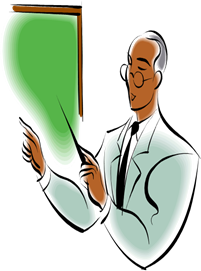 Bahar Dönemi / Doktora Dersi
Ders Kodu:  04016208
Ders Adı:  Türkmen Türkçesi Grameri II
HAFTALIK DERSLER 

1. Hafta	Ad ve ad yapımı
2. Hafta	Çokluk kategorisi
3. Hafta	İyelik kategorisi
4. Hafta	Durum kategorisi
5. Hafta	Bildirme kategorisi
6. Hafta	Zamirler
7. Hafta	Sıfatlar
8. Hafta	Ara sınav
9. Hafta	Sayılar ve numeratifler
10. Hafta	Zarflar
11. Hafta	Edatlar, parçacıklar, modal sözcükler
12. Hafta	Fiil ve fiil yapımı
13. Hafta	Kişi, zaman, görünüş, kılınış
14. Hafta	Tasarlama kipleri
15. Hafta	Ünlemler
16. Hafta	Sınav
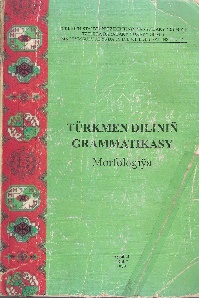 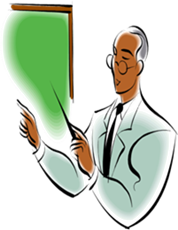 HAFTALIK DERSLER 
15. Hafta	 Fiil ve fiil yapımı Tasarlama Kipleri
IŞLIGIŇ ŞERT SEKILI
Işligiň şert şekili hem şahs görkezýän işlik şekillerine degişlidir. 
Olar düýp işligiň yzyna -sa/-se ( -ma/-me) goşulmalarynyň goşulmagy bilen hasyl bolýarlar. 

Işligiň şert şekiliniň aňladýan zamany onuň baglanýan işligine baglydyr. 
Baglanýan işligine görä, hereketiň öten, häzirki we geljek zamanlarda ýüze çykýandygyny hem aňladýar. 

Şonuň üçin onuň goşulmalary hereketiň bolup geçendigini aňlatmaga hyzmat edip bilýärler.
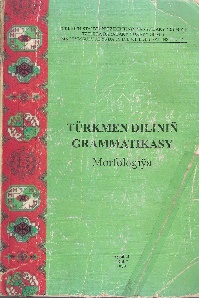 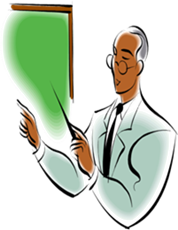 HAFTALIK DERSLER 
15. Hafta	 Fiil ve fiil yapımı Tasarlama Kipleri
IŞLIGIŇ ŞERT SEKILI
Işligiň şert şekilini kabul eden işlikden öň ortak işlikler gelýän bolsa, onda olar zaman aňlatmaga gatnaşýarlar. 

Ol biljek bolsa, kitap okardy.
Ol bilen bolsa, mugallym mynasyp baha goýardy. 
Ol bilýän bolsa, säginip durmazdy 

Işligiň şert sekili “bolmak” işligine goşulyp, dürli şekillerde gelen işlikler bilen bile ulanylyp, hereketiň şertini aňladýar. 

Jeren gürlemeli bolsa utanýar. 
Onuň üçin iýmek - içmek bolsa bolýar.
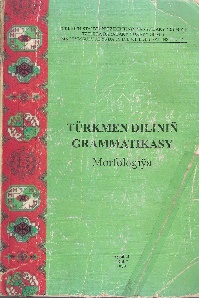 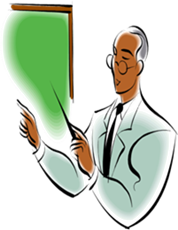 HAFTALIK DERSLER 
15. Hafta	 Fiil ve fiil yapımı Tasarlama Kipleri
IŞLIGIŇ ARZUW – ISLEG ŞEKILI
Işligiň arzuw – isleg şekili köplenç, birinji şahsda bolup, sözleýjiniň şol hereketi etmäge bolan islegini, arzuwyny we meýil etmegini aňladýar. 

Arzuw – isleg şekiliniň ikinji we üçünji şahsy üçin 
-aý-aaý, -eý-ääý, - aýyň, - äýiň, -aýsynlar,- eýsinler getirilýär. 

Sen al-aý, Siz al-aýyň, Gel-äý, 

Siz gel-äýiň, Ol al-aýsyn, Olar alaýsynlar, 

Ýoklugy -ma,- me arkaly  aňladylýar.
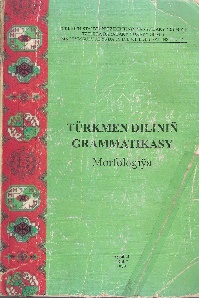 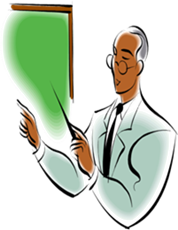 HAFTALIK DERSLER 
15. Hafta	 Fiil ve fiil yapımı Tasarlama Kipleri
IŞLIGIŇ ARZUW – ISLEG ŞEKILI
-gaý/- geý ýöňkemäniň birliginiň ikinji şahsy üçin köne edebiýatda ulanylypdyr. 

diýgeý sen! 
-aýyn/- eýin şekili hem arzuw–islegi aňladyp bilýär. 

Men göräýeýin, alaýaýyn /ma,-me, 
Biz göräýeliň, alaýalyň /ma,-me)
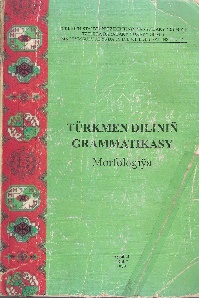 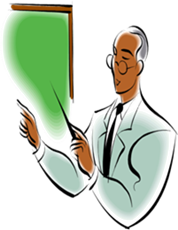 HAFTALIK DERSLER 
15. Hafta	 Fiil ve fiil yapımı Tasarlama Kipleri
IŞLIGIŇ ARZUW – ISLEG ŞEKILI
-aýady/-eýedi goşulmasy. 

Işligiň arzuw- isleg şekiliniň -aýady/-eýedi goşulmasy bilen ýasalyşy hem bar. 
Belki, şu ýyl bir bol-elinlik bolaýady-da. 
Onuň ýoklugy –ma/-me goşulmasy arkaly ýasalýar.
(Meselem: gelmäýedi, okamaýady ýaly) 

Ol ýöňkeme goşulmalaryny hem kabul edýär: 

oka –aýadym, biläýediň, oka–ýadyň, biläýediňiz, oka-ýady, biläýediler.
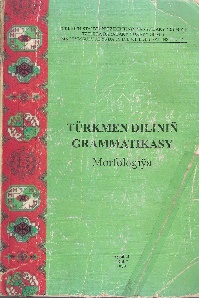 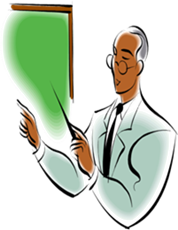 HAFTALIK DERSLER 
15. Hafta	 Fiil ve fiil yapımı Tasarlama Kipleri
IŞLIGIŇ BUÝRUK SEKILI
Dil biliminde iň ilki ýüze çykan işlik şekiliniň buýruk şekildigi ykrar edilipdir. 

Işligiň buýruk şekili buýurmagy, haýyş etmegi, tabşyrmagy aňladýar. 
Şonda intonasiýanyň buýrujy heňde bolmagy şertdir. 

Beýleki işlik şekillerinden tapawutlanyp, işligiň buýruk şekiliniň şu kategoriýany aňladýan ýörite goşulmalary ýokdur. 

Buýruk intonasiýasynda aýdylan islendik düýp işlikler ikinji (senlik) ýöňkemäniň birinji şahsyna degişli buýrugy aňladýarlar. 
 oka (sen), ýaz, gör, ýeň.
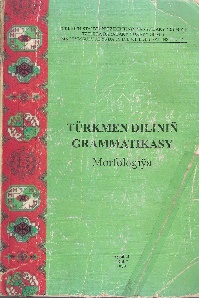 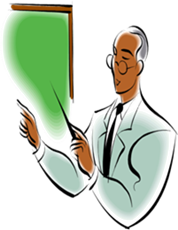 HAFTALIK DERSLER 
15. Hafta	 Fiil ve fiil yapımı Tasarlama Kipleri
IŞLIGIŇ BUÝRUK SEKILI
Birlik sanda:                                                      Köplük sanda: 
I şahs. –aýyn/-eýin                                        -alyň/-eliň (-aly/-eli) 
II şahs. a) düýp işlik+buýruk int.                  a)-yň/-iň/-uň/-üň 
b) -gyn/-gin/-gun/-gün                                  b) --- 
ç) -sana/-sene                                                  ç) –saňyz-la/-seňiz-le 
                                                                             -saňyzlaň/-seňizläň 
III şahs -syn/-sin/-sun/-sün                            -synlar/-sinler/-sunlar/ 
                                                                              -sünler
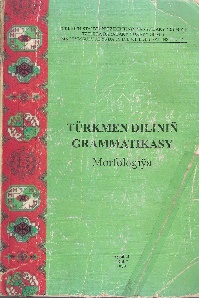 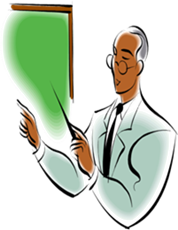 HAFTALIK DERSLER 
15. Hafta	 Fiil ve fiil yapımı Tasarlama Kipleri
IŞLIGIŇ HÖKMANLYK ŞEKILI
Işligiň hökmanlyk şekili manysy taýdan , esasan, bitirilmegi zerur bolan, hökman bolan gymyldy-hereketi aňladýar. 

Işliklerden beýle manyny aňlatmaga gatnaşýan goşulma bolsa 
-maly/- meli goşulmasydyr. 
Bu goşulma goşulan sözlerine inçelik–ýogynlyk taýdan eýerdilip goşulýar. 

oka – maly, 
barla-maly, 
işle-meli, 
diňle-meli
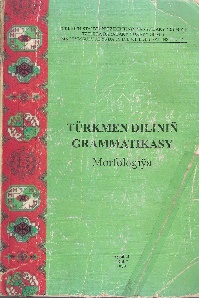 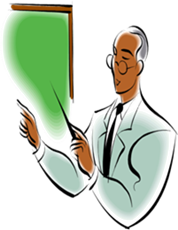 HAFTALIK DERSLER 
15. Hafta	 Fiil ve fiil yapımı Tasarlama Kipleri
IŞLIGIŇ HÖKMANLYK ŞEKILI
-maly/-meli görnüşi ýaly, iki bölekden, ýagny -ma/-me we -ly/-li goşulmalarynyň birleşmeginden emele gelipdir. 
Goşulmalaryň birinji bölegi (-ma/- me) işligiň ýokluk galypyny ýasamak bilen, işliklerden at ýasamaga hem gatnaşýarlar. 
süz-me, düz-me, gura-ma. 
-ly/- li goşulmalary bolsa köplenç atlardan sypat ýasamaga gatnaşýan goşulmadyr. 
Işligiň hökmanlyk şekili eýesi umumylaşan sözlemlerde umuman amala aşyrylmagy zerur bolan hereketi belli bir şahsa dahylsyz aňladýar. 

Halkyň hakyny iýmejek, hemmäni bir gözde görjek mirap tutmaly
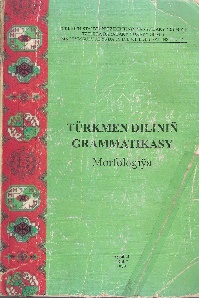 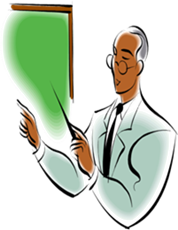 HAFTALIK DERSLER 
15. Hafta	 Fiil ve fiil yapımı Tasarlama Kipleri
IŞLIGIŇ HÖKMANLYK ŞEKILI
Işligiň hökmanlyk şekilinde şahs aňladylmaly bolanda, onda işliklerden öň at çalyşmalary getirilýär. 
Men okamaly, Sen okamaly, Siz okamaly däl, Ol okamaly, Olar okamaly däl, Ol okamaly däl, Biz okamaly, Biz okamaly däl. 
Eger-de at çalyşmalaryny ulanmasak, onda hökmanlyk şekilden soň habarlyk kategoriýasynyň -dy/-di goşulmalary getirilýär we şahs aňladylýar.
bilmeli-di-m, bilmeli-di-k, bilmeli-di-ň, 
bilmeli-di-ňiz, bilmeli-di, bilmeli-di-ler. 
Işligiň hökmanlyk şekili gymyldy-hereketiň hökmany edilmelidigini aňladýar. Ol şol häsiýeti bilen şeýle grammatik aýratynlyklarda bolýar.
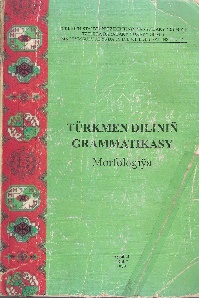 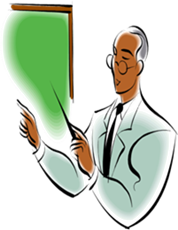 HAFTALIK DERSLER 
15. Hafta	 Fiil ve fiil yapımı Tasarlama Kipleri
IŞLIGIŇ HÖKMANLYK ŞEKILI
1.Ol ýönekeý sözlemiň habary hyzmatynda bolýar:
 Şu gün ýygnaga gatnaşmaly. 
2. Ol aýyrgyç hyzmatynda hem gelýär. 
Aýlanyp çykmaly ýollar onda bar (Mätäji) 
3. Ol substantiwleşende atlaryň üýtgediji goşulmalary kabul edýär. 
Seniň okamalyň köpmi? 
4. Işligiň hökmanlyk goşulmalarynyň yzyndan modallyk öwüşginli habarlyk goşulmalary (-myş/-miş, -dyr/-dir) goşulyp bilýär. 
Habarlyk goşulmasyny kabul edenden soň hökmanlyk şekili hem işlik ýöňkemesiniň goşulmalary bilen üýtgeýär. 
Men ony hökman tapmalymyşym
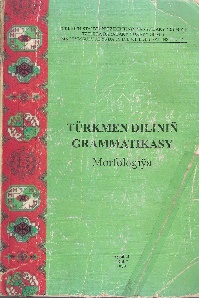 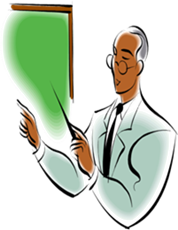 HAFTALIK DERSLER 
15. Hafta	 Fiil ve fiil yapımı Tasarlama Kipleri
IŞLIGIŇ NÄMÄLIM ŞEKILI
Işligiň nämälim şekiliniň barlyk galypy üçin -mak/-mek goşulmasy, ýokluk galypy üçin -mazlyk/- mezlik goşulmasy ulanylýar. 

Olar işliklere goşulyp, gymyldy-hereketiň geçişini, wagtyny we şahsyny görkezmezden, adyny aňladýar. 

Türkmen dilinde işligiň nämälim şekili sada we çylşyrymly düýp işlikleriň hemmesinden ýasalýar. 

okamak, ýazmak, gelmek, döwmek, taýýarlamak, 
gulaak asmak, zyňyşdyrybermek, iýmek-içmek
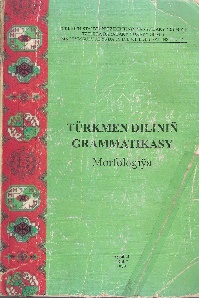 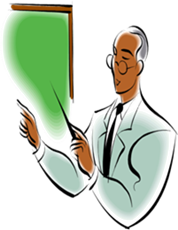 HAFTALIK DERSLER 
15. Hafta	 Fiil ve fiil yapımı Tasarlama Kipleri
IŞLIGIŇ NÄMÄLIM ŞEKILI
Işligiň nämälim şekiliniň ýokluk galypy düýp işligiň soňuna -mazlyk/-mezlik goşulyp ýasalýar. 
Bu şekiliň emele gelşini –maz/–lyk,-mez/–lik görnüşinde düşündirýärler. 
Bu şekiliň –maz/-mez bölegini nämälim geljek zaman şekiliniň ýokluk galypynyň III şahsynyň goşulmasy, –lyk/-lik bölegini söz ýasaýjy goşulma hasaplaýarlar. Beýleki türki dillerde, meselem, türk we azerbaýjan dillerinde işligiň nämälim şekiliniň ýokluk galypy düýp işlige –ma/-me ýokluk aňladýan ownuk bölegiň goşulmagy we ondan soň –mak/-mek goşulmasynyň getirilmegi arkaly aňladylýar. 
Özbek we uýgur dillerinde işligiň nämälim şekili ýokluk goşulmalaryny asla kabul hem etmeýär ( Gr. t. ýaz.,1970, 332s.).
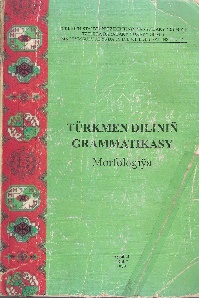 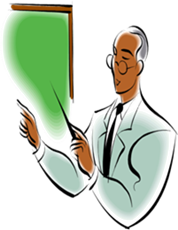 HAFTALIK DERSLER 
15. Hafta	 Fiil ve fiil yapımı Tasarlama Kipleri
IŞ ATLARY
Iş atlary iş prosesiniň adyny, düýp işlikden aňlanylýan hereketi amala aşyrmaga çalyşmak islegini aňladýarlar. Iş atlary -yş/-iş, -ýyş/-ýiş, -asy/-esi, -mak/-mek, –ma/-me ýaly goşulmalar arkaly düýp işliklerden ýasalan şekillerdir. Olar barada türkmen dilinde düýpli ylmy derňew geçirildi 

(A. Borjakow. Häzirki zaman türkmen dilinde iş atlary. Aşgabat, 1978).
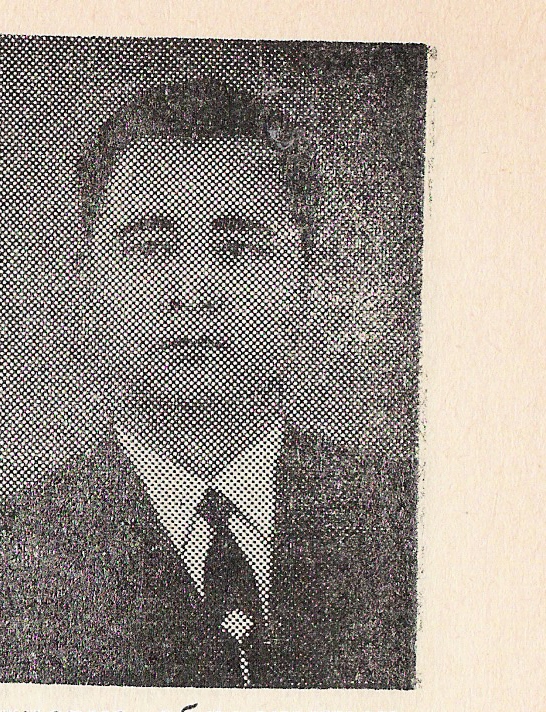 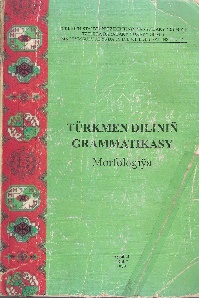 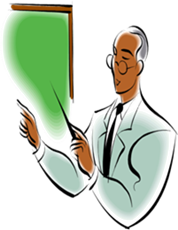 HAFTALIK DERSLER 
15. Hafta	 Fiil ve fiil yapımı Tasarlama Kipleri
IŞ ATLARY
1. Iş adyny ýasaýjylar söz ýasaýjylar hatarynda derňelip, olaryň ýasan sözleriniň işliklerden arasyny üzenligi ýa-da işliklik alamatyny saklaýandygy barada hiç zat aýdylman, umuman, işlikden ýasalan isimleriň hataryna goşulýarlar. 

2. Ikinji garaýşa görä, iş atlary ýörite derňelip, işlikden ýasalan isimlerden tapawutlandyrylýar we işlik şekilleriniň hatarynda derňelýär.
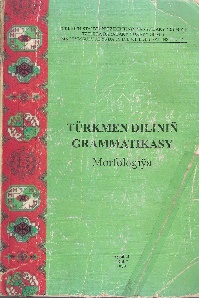 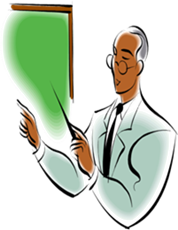 HAFTALIK DERSLER 
15. Hafta	 Fiil ve fiil yapımı Tasarlama Kipleri
IŞ ATLARY
Iş atlarynyň –yş/-iş/-uş/-üş/-ş(-ýyş/-ýiş) şekiliniň barlyk galypy islendik düýp işlikden ýasalýar. 

oka-ýyş, ýylgyr-yş, ek-iş, uç-uş, görn-üş, syz-yş, 
barla-ýyş, ere-ýiş. 

Onuň ýokluk galypy –ma/-me ownuk böleginiň –yş/-iş/-uş/-üş/-ş(-ýyş/-ýiş) goşulmasyndan öň getirilmegi bilen hasyl bolýar. Bu şekil atlaryň degişlilik goşulmalary bilen üýtgeýär. 
Guşuň hiç wagt saýramaýşy ony geň galdyrypdyr. 
Onuň henize çenli gelmeýşine il-gün haýran galdy.
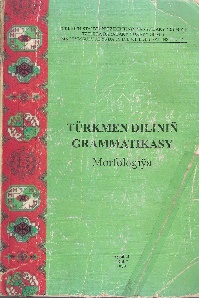 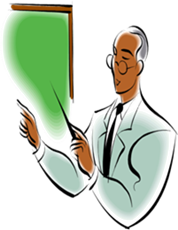 HAFTALIK DERSLER 
15. Hafta	 Fiil ve fiil yapımı Tasarlama Kipleri
IŞ ATLARY
-as/-es/-s iş adyny ýasaýjy goşulmanyň ulanylyşy we manysy beýlekilerinden tapawutlydyr. 
Bu goşulma mydama öz yzyndan degişlilik goşulmasynyň getirilmegi bilen ulanylýar. 
Şeýdip ol -asy/-esi/-si görnüşine eýe bolýar. 
Sözlemde bu şekilden soň, köplenç, „gelmek‖ kömekçi işligi getirilýär. Bu iş atlary „gelmek” kömekçi işligi bilen birlikde düýp işlikden aňlanylýan hereketi amala aşyrmaga islegi, çalyşmagy bildirýärler. 
 
Meniň olara bar zady aýdasym gelýärdi.
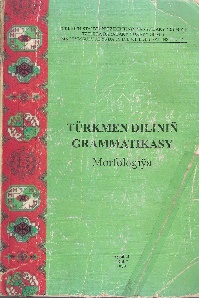 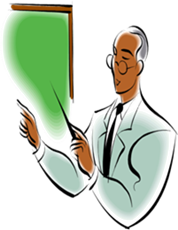 HAFTALIK DERSLER 
15. Hafta	 Fiil ve fiil yapımı Tasarlama Kipleri
IŞLIGIŇ HYÝAL SEKILI
Işligiň bu şekili hereketi ýerine ýetirýäniň (subýektiň) hyýalyny, islegini aňladýar we düýp işligiň yzyna 

-makçy/-mekçi (-mak+-çy/-mek+-çi) 

goşulmasynyň goşulmagy bilen ýasalýar. 

Onuň ýoklugy bolsa “däl” sözi arkaly aňladylýar.
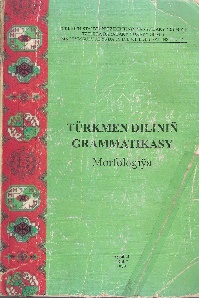 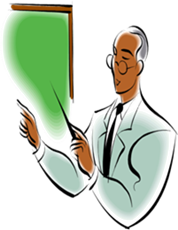 HAFTALIK DERSLER 
15. Hafta	 Fiil ve fiil yapımı Tasarlama Kipleri
IŞLIGIŇ HYÝAL SEKILI
Işligiň bu şekili hyýal, meýil, niýet ýa-da isleg aňladýan grammatik manyda bolýar. 
Olar ýönekeý sözlemiň habary (ol gürleşmekçi) ýa-da aýyrgyç hyzmatynda (getirmekçi bolanyň), bolmak kömekçi işligi bilen (gaçmakçy boldy) ulanylýar. 

–makçy/-mekçi goşulmasyndan soň habarlyk kategoriýasynyň goşulmalary goşulyp, dürli many öwüşginlerine eýe bolýar, habar hyzmatynda ulanylýar. 

Ol garagalpak, gazak, özbek, üýgur, gyrgyz dillerinde şahs aňladyjy goşulmalar bilen ulanylýar.
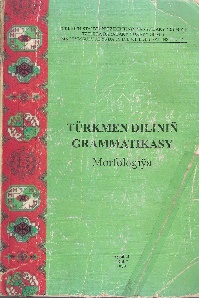 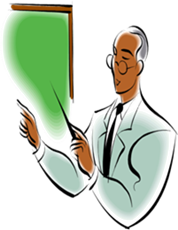 HAFTALIK DERSLER 
15. Hafta	 Fiil ve fiil yapımı Tasarlama Kipleri
IŞLIGIŇ HYÝAL SEKILI
Öten zaman ortak işligi; Geljek zaman ortak işligi;Häzirki zaman ortak işligi.
Ortak işligiň öten zaman şekiliniň barlyk galypy -an/-en,- dyk/-dik/-duk/-dük,- myş/- miş/-muş/-müş goşulmalarynyň düýp işliklere goşulmagy bilen hasyl bolýarlar. 

Ýoklugy bolsa -madyk/-medik/- man/- män/ -magan/-megen/-maýan,-meýen ýazuw ýadygärliklerinde ulanylýar. 

-an/-en şekili häzirki zaman türkmen edebi dilinde işjeň we köp ulanylýan şekildir. Ol –gan/-gen/-kan/-ken goşulmasyndan ýüze çykan diýlip bellenilýär. Muňa mysal hökmünde: Sözlegen sözleri misli bal kibi…
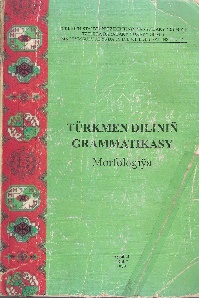 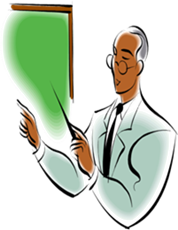 HAFTALIK DERSLER 
15. Hafta	 Fiil ve fiil yapımı Tasarlama Kipleri
IŞLIGIŇ HYÝAL SEKILI
Ortak işlikleriň bu şekiliniň atlaşmak häsiýeti güýçlüdir. 
Olar atlaşan halatynda degişlilik we düşüm, san goşulmalaryny kabul edýärler. 
Ortak işligiň -an/- en şekili ýok sözi bilen gelen halatynda fonetik taýdan üýtgeşmek ýüze çykýar. 
oka-n+ym ýok – okamok, oka-n+yň ýok – okaňok, oka-n+y ýok – okanok. 
Ortak işligiň öten zaman şekiliniň -dyk/- dik/ -duk/- dük goşulmasy gaty gadymydyr. Bu türkmen diliniň ýazuw ýadygärliklerinde köp duşýar. Olar -tyk/- tik görnüşlerinde ulanylypdyr. 
Galam alyp namany gönderdigim bilmezmiň? (M). 
Bu şekil ýazuw ýadygärliklerinde aýyklaýan sözüň özüne goşulyp ulanylýar.
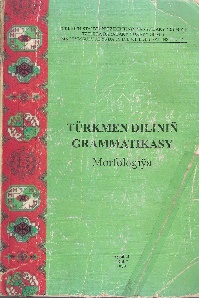 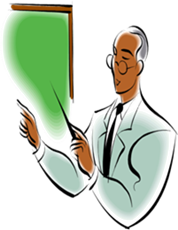 HAFTALIK DERSLER 
15. Hafta	 Fiil ve fiil yapımı Tasarlama Kipleri
IŞLIGIŇ HYÝAL SEKILI
-myş/-miş/-muş/-müş şekili hem öten zaman ortak işligine degişlidir. Olar ýazuw ýadygärliklerinde, halk döredijiliginde ulanylypdyr. 
Agaç iýmişinden belli, adam kylmyşyndan, Peder bize miras goýmuş bu derdi (Magtymguly, S.e., 1977, 223 s.). 
Emma bu goşulmalar häzirki wagtda grammatik taýdan ortak işligi ýasaýjy görnüşinde ulanylmaýar. 
Diýmek, işlige goşulyp öten zaman ortak işligini hasyl edip bilmeýär. 
Olar substantiwleşen görnüşde käbir sözlerde: durmuş, okumyş, geçmiş, ütülmiş we ş.m. ulanylýarlar. 
Olar esasan käýinme, gargyş, arzuw aňladyp hem-de ýüz tutma söz hökmünde ulanylýarlar.
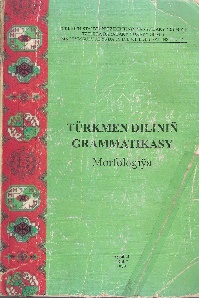 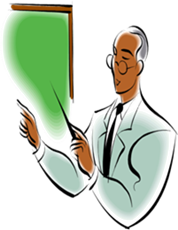 HAFTALIK DERSLER 
15. Hafta	 Fiil ve fiil yapımı Tasarlama Kipleri
IŞLIGIŇ HYÝAL SEKILI
Ortak işligiň häzirki zaman şekili gymyldy-hereketiň häzirki zamana degişlidigini bildirip, baglanýan atlaryň hereket aýratynlygyny aňladýar. 
Ortak işligiň häzirki zaman şekili düýp işligiň soňuna -ýan/-ýän goşulmasynyň goşulmagy bilen hasyl bolýar. 
okal+ýan kitap, çapyl+ýan at 
Ortak işligiň ýokluk galypy –ma/-me goşulmalarynyň düýp işlige goşulmagy hem ondan soň barlyk galypynyň getirilmegi arkaly emele gelýär. 
Egsilmeýän genji-käni gerekdir. (M., 1968, 60 s). Akmaýan aryk
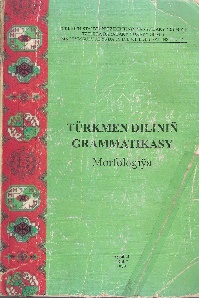 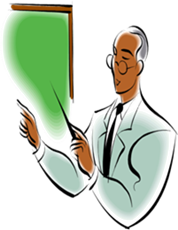 HAFTALIK DERSLER 
15. Hafta	 Fiil ve fiil yapımı Tasarlama Kipleri
IŞLIGIŇ HYÝAL SEKILI
Häzirki zaman ortak işligi (ýan,-ýän) türkmen hem beýleki türki dillerde ulanylmandyr. 

Ol öten hem geljek zaman şekilleriniň (-an,-en, - ar,- er), ―ýatmak, durmak, oturmak, ýöremek‖ sözleriniň üsti bilen aňladylypdyr. 

Şonuň üçin-de ―Ortak işligiň häzirki zamanyny hasyl edýän –ýan/- ýän goşulmasy soňrak ýüze çykyp, heniz özüniň esasy wezipesinden daşlaşmandyr. 

Ilki wagtlarda onuň roluny öten, kä ýagdaýlarda hem geljek zaman ýerine ýetiripdirler‖ (Häzirki zaman türkmen dili, Aşgabat, 1960, 426 s.).
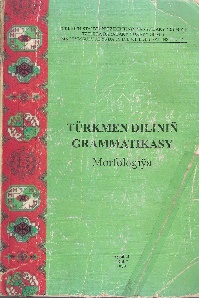 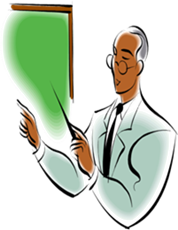 HAFTALIK DERSLER 
15. Hafta	 Fiil ve fiil yapımı Tasarlama Kipleri
ORTAK IŞLIK
Ortak işligiň geljek zamanynyň barlygy -jak/-jek, -ar/-er goşulmalary bilen, ýoklugy bolsa -majak/-mejek, -maz/ -mez goşulmalary arkaly hasyl bolýarlar. 

-jak/-jek mälim geljek zaman ortak işligini hasyl edýär. 
ýykyljak araba. Ediljek iş. 

-ar/-er nämälim geljek zaman ortak işligini ýüze çykarýar. 

 akar suw, güler ýüz .